Экономика фирмы
Презентацию выполнил 
ученик 11 «Б» класса школы 1260
Романов Борис
2015
Когда мы говорим об экономике фирмы, мы исследуем поведение продавцов, а именно факторы, влияющие на предложение. Начнем с рассмотрения целей фирмы 

Допустим, что главная ее цель - максимизация прибыли. Ограничения, которые стоят на пути к достижению этой цели - издержки производства и спрос на производимую продукцию. Предположим, что рациональная фирма максимизирует прибыль, при этом она должна выбирать свою производственную технологию, чтобы минимизировать себестоимость любого выбранного ею объема выпуска.
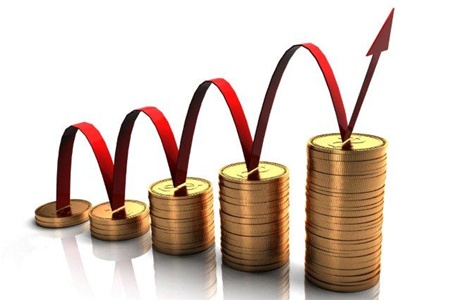 Основные понятия:
Производство
Фирма
Технология
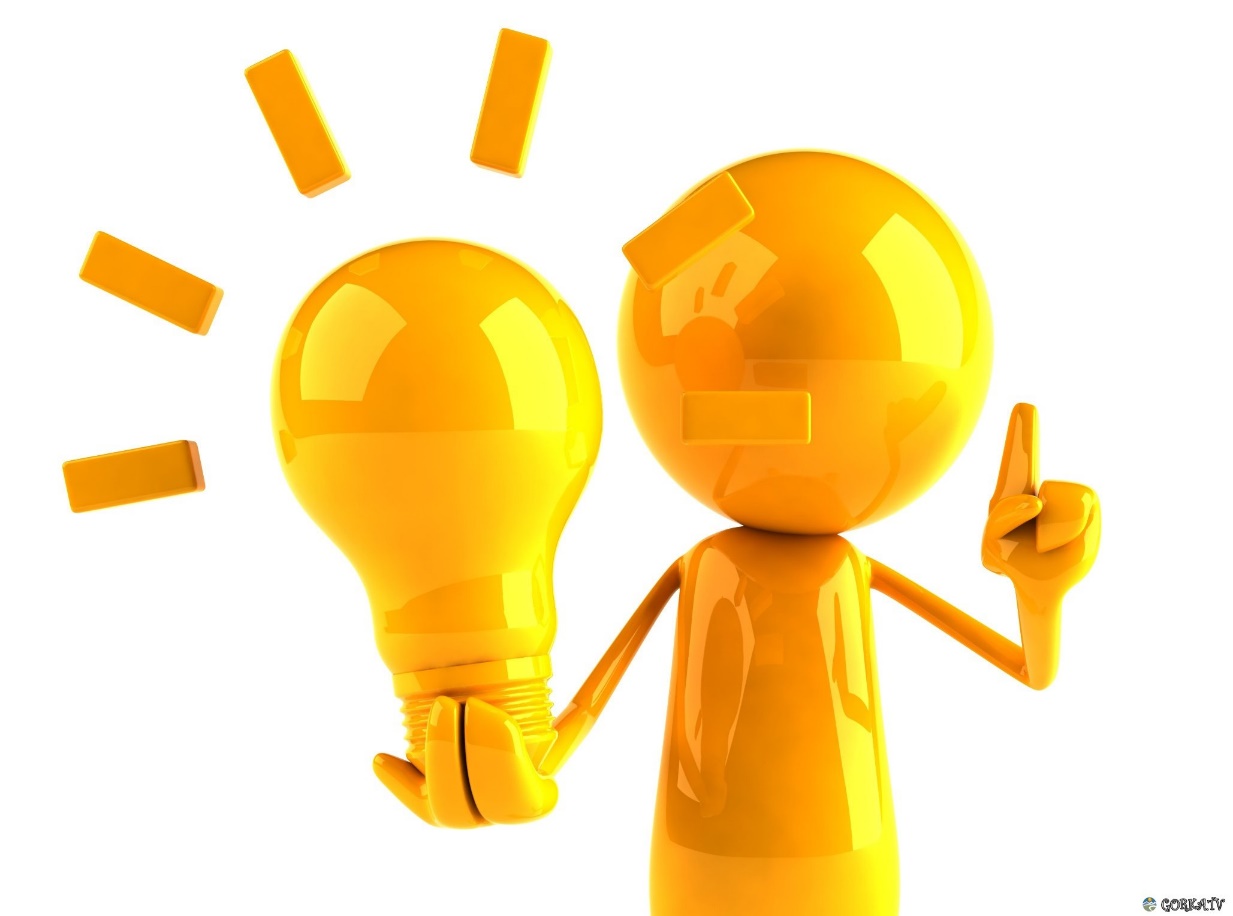 Производство - любая деятельность по использованию ресурсов для получения, как осязаемых, так и неосязаемых(нематериальных) благ.
Теория производства изучает процесс превращения (трансформации) ресурсов в выпуск (продуктов), соотношения между количеством применяемых ресурсов и объемом выпуска.
Фирма -участник рыночных отношений, осуществляющий преобразование факторов производства в продукт
Как рациональный экономический агент, фирма выбирает эффективную технологию, которая позволяет при заданном объеме ресурсов произвести максимальный объем продукции с минимальными затратами ресурсов
Технология - способ преобразования факторов производства в продукт.
Каждый способ производства характеризуется определенной комбинацией ресурсов, необходимой для получения единицы продукции при данном уровне технологии. Технически неэффективный способы не используются. 
Способ производства будет технологически эффективным, если произведённый объем выпуска является максимально возможным при использовании точно определенных объемов ресурсов.
Производственная функция (ПФ)
ПФ (Q)=f(x1, x2,…,xn), где x1, x2,...,xn - затрачиваемые в производстве ресурсы отражает зависимость между объемом применяемых фирмой ресурсов и максимально возможным выпуском продукции, произведенной в определенное время. Она описывает множество технически эффективных способов производства.
Свойства производственной функции (ПФ):
Каждая ПФ характеризует ту или иную технологию
Если меняется технология, то меняется и ПФ
Если отсутствует хотя бы один фактор производства, то выпуск продукции невозможен
Если фирма увеличивает применение одного ресурса при неизменном количестве других ресурсов, то данный процесс называется расширением производства по данной технологии
Возможности изменения способов производства зависят от того, сколько времени потребуется фирме, чтобы отреагировать на изменения в ситуации на рынке.
В связи с этим используются понятия:

Долгосрочный период - период, достаточно продолжительный для того, чтобы фирма была способна изменить все свои используемые факторы производства
Краткосрочный период - период, в течение которого некоторые затрачиваемые ресурсы не могут быть изменены. 


При определении того, во что обходится производство существует два подхода - производственный(бухгалтерский) и экономический.
Экономические издержки (TCэк) - это альтернативные затраты, утрата ценности тех благ, которые могли бы быть получены при самом эффективном использовании затраченных на производство данных благ факторов.
Экономические издержки производства определяются:
 Производственной функцией
 Рыночными ценами факторов производства
Явные и неявные издержки:
Явные (ТСбухг) - это альтернативная стоимость ресурсов, приобретаемых у других фирм или домохозяйств.
ТСэк = ТСбухг + ТСнеявные
Неявные (ТСнеявные) - Это альтернативная стоимость собственных ресурсов предпринимателя или, другими словами, затраты упущенных возможностей.
Прибыль фирмы:(Pr - profit)
Pr(Q)=TR(Q)-TC(Q)
Это разность между общей выручкой (совокупный доход) и совокупными издержками производства.
Существует также понятие нормальной прибыли. НП - минимальный доход, при котором предприниматель останется в данной сфере производства. Включение НП в экономические издержки означает, что получаемая фирмой положительная разность между выручкой и издержками производства создает для предпринимателя сверхприбыль.  Ее наличие и отсутствие является стимулом для привлечения дополнительных ресурсов или перехода их в другие сферы использования. Деятельность предпринимателя будет экономически оправдана, если она приносит экономическую прибыль.
Динамика издержек производства в краткосрочном периоде
В краткосрочном периоде все издержки делятся на общие, постоянные и общие переменные.
Постоянные издержки - часть общих издержек фирмы, величина которых не зависит от объема впуска. Данные затраты несет фирма даже в том случае, если продукция вообще не выпускается. Постоянные издержки, которых нельзя избежать при прекращении производства, называются невозвратными.
Необратимые(невозвратные издержки) - издержки, которые уже были произведены и вернуть их назад не представляется возможным. 
Пример: Затраты на аренду помещения относятся к постоянным, которые не являются невозвратными, так как фирма может их избежать, прекратив свою деятельность.
Постоянные издержки:
Постоянные издержки включают в себя амортизационные отчисления по износу основного капитала. Аморт. отчисл. являются частью бухглалтерских затрат. Амортизация - уменьшение бухгалтерской стоимости капитальных ресурсов и постепенное перенесение их стоимости на производственный продукт для обеспечения возможности возмещения физического и морального износа капитальных ресурсов.
Переменные издержки:
Переменные издержки - часть общих издержек фирмы, величина которых зависит от объема выпуска. Например, затраты на труд аналитически определяются так: VC(Q) = w·L(Q)
 
где w - (wage) недельная ставка заработной платы, а L - затраты труда, необходимые для производства конкретного объема выпуска.
Графическое представление издержек:
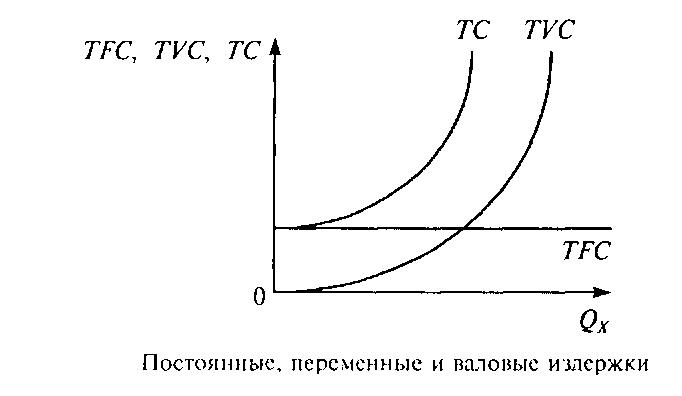 Кроме того, различают:
средние общие издержки (ATC - average total costs), 
средние постоянные (AFC - average fixed costs) 
 средние переменные (AVC - average variable costs)
ATC (или упрощенно AC) - общие издержки в расчете на единицу продукции:



AFC - общие постоянные издержки в расчете на единицу продукции:


AVC - общие переменные издержки в расчете на единицу продукции:
Убывающая производительность переменного фактора означает, что предельный продукт труда уменьшается с каждым дополнительным рабочим. Поэтому возникает необходимость определения предельных издержек.

Предельные издержки (MC - marginal costs) показывают, насколько изменятся общие издержки при изменении выпуска на единицу. Аналитически, предельные издержки можно найти по формулам:



Первая формула используется для функций издержек, заданных таблично, вторая - если функций, заданных непрерывно дифференцируемыми функциями.

Взаимосвязь ПФ и функциями издержек (если труд - единственный переменный ресурс) можно представить след. образом:
Функция выручки:
Выручка(TR - total revenue) определяется, как произведение цены на объем выпуска:

 Общая выручка(TR) - совокупный доход, который получает фирма от реализации своей продукции.
Средняя выручка(AR - average revenue) - совокупный доход фирмы, приходящийся на единицу выпуска:


Предельная выручка - прирост общей выручки в результате увеличения выпуска продукции на единицу:
Если фирма может продавать разные единицы выпуска по разным ценам, то функция выручки имеет след. вид:

Если функция цены для фирмы является функцией спроса на ее продукт, то функцию цены можно задать как обратную функцию спроса на товар:

Таким образом, функция общей выручки будет задана так:

Так как рыночная цена товара является функцией спроса, то кривая спроса на продукцию фирмы одновременно является и кривой ее средней выручки:
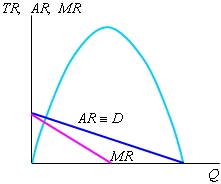 Максимизация прибыли фирмы:
Максимизация прибыли предполагает решение следующей проблемы: каким образом отдельная фирма выбирает тот уровень выпуска продукции, который обеспечивает ей получение максимальной прибыли при наличии ограничений, накладываемых на поведение фирмы кривыми спроса и издержек.
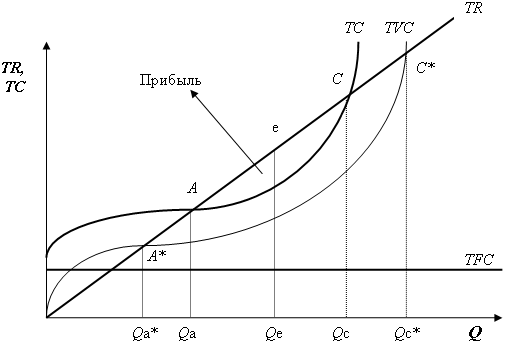 Для максимизации прибыли фирма должна расширять объемы производства до тех пор, пока предельная выручка превосходит предельные издержки, и прекратить увеличение выпуска, как только увеличивающиеся предельные издержки начнут превосходить предельную выручку:



Поскольку прибыль есть разность между выручкой и общими издержками производства, то по мере увеличения выпуска прибыль растет до тех пор, пока приращение выручки от продажи дополнительной единицы продукции превышает приращение общих затрат, связанное с производством этой единицы. То есть прибыль увеличивается, если MR>MC, и уменьшается, если MR<MC. Следовательно, прибыль фирмы достигает максимума, когда предельная выручка равна предельным издержкам.
Аналитически условие максимизации прибыли для фирмы в коротком периоде будет иметь вид:
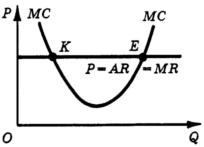 Из равенства предельной выручки предельным издержкам и находится оптимальный объем производства, при котором фирма получает максимальную прибыль или несет минимальные убытки.
ВНИМАНИЕ!!!!!!!!!!!
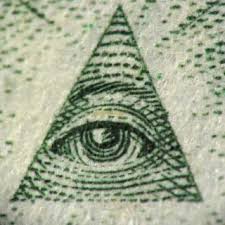 Спасибо за внимание